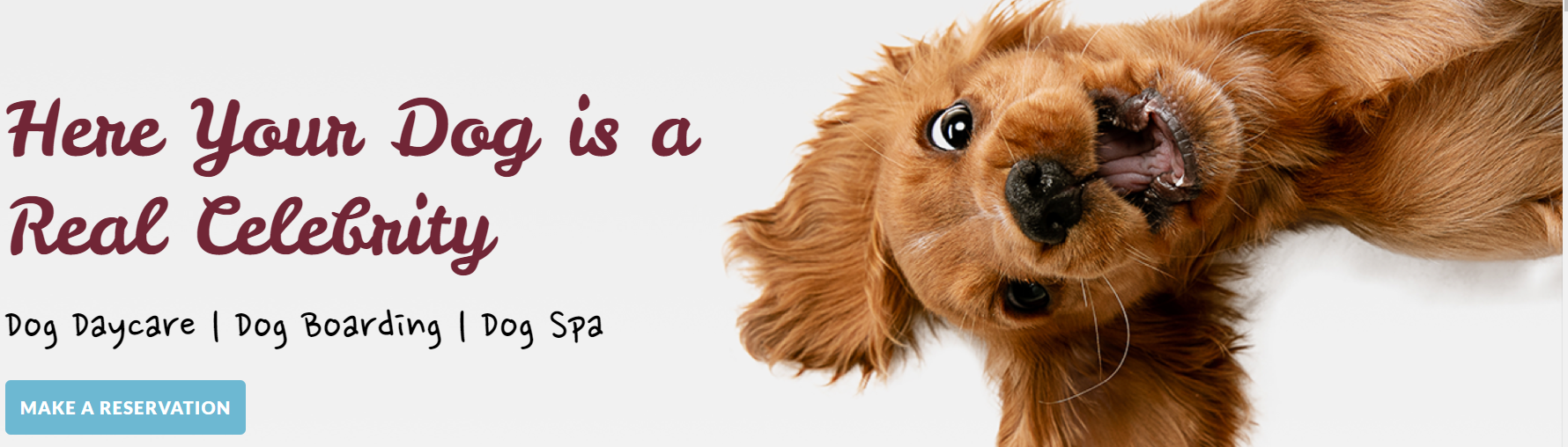 Call 631-555-4444